Yangyang Liao                
Research: Topography of the Mantle Transition Zone Discontinuities beneath SWUS08/22/2022
Last week:
Worked on the discussion section of manuscript: made model (next slide)

This week:
Revise manuscript.
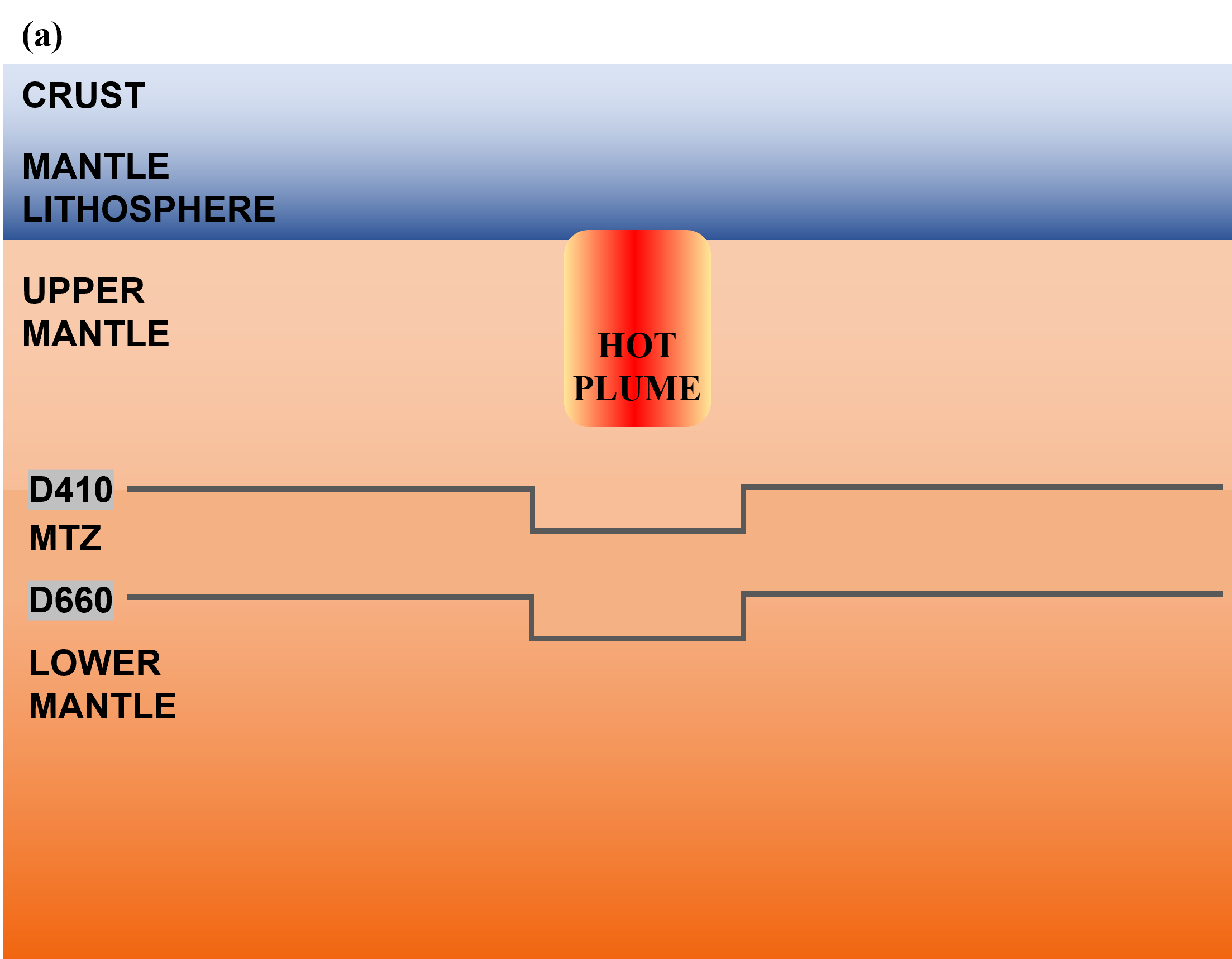 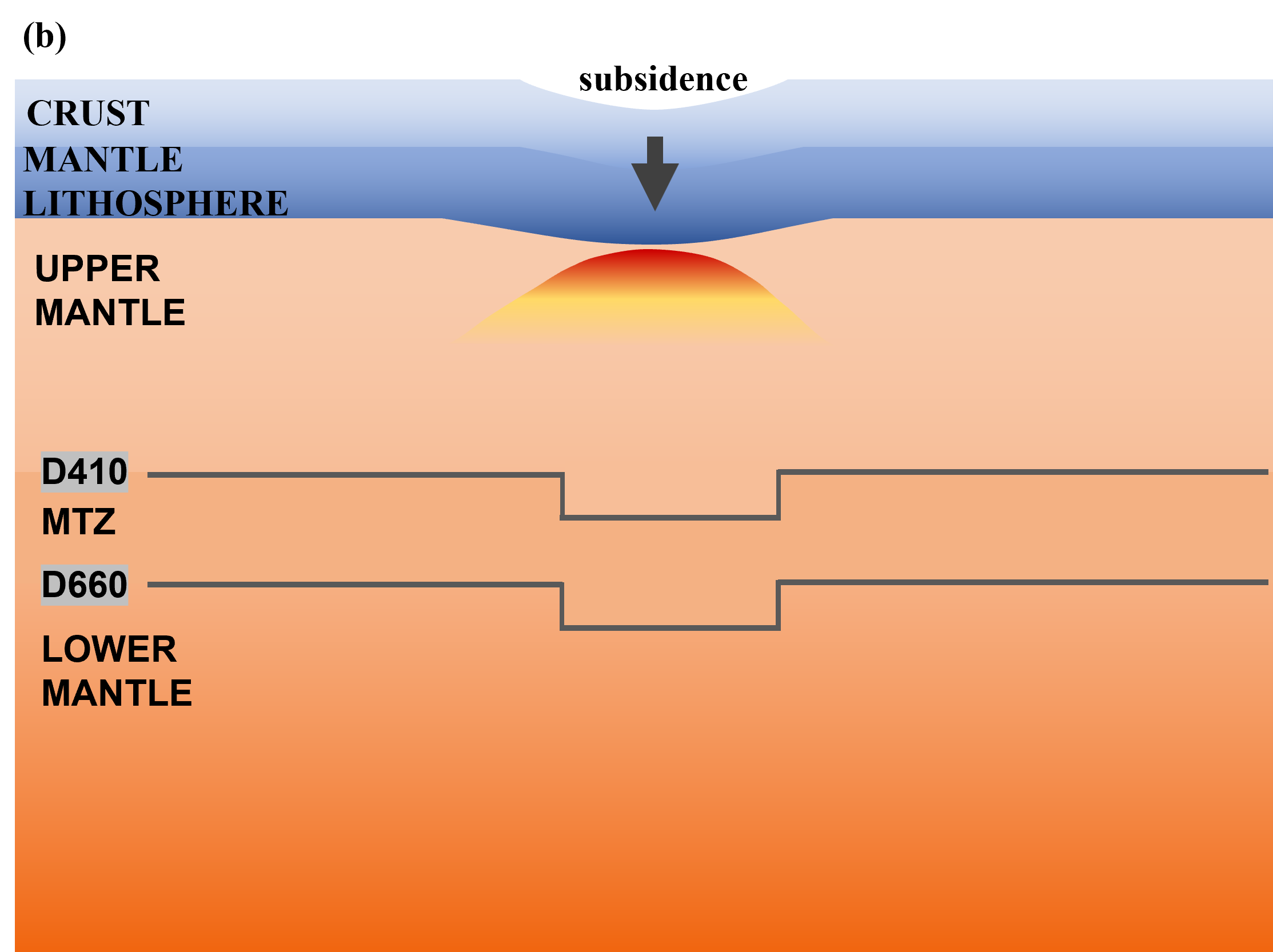 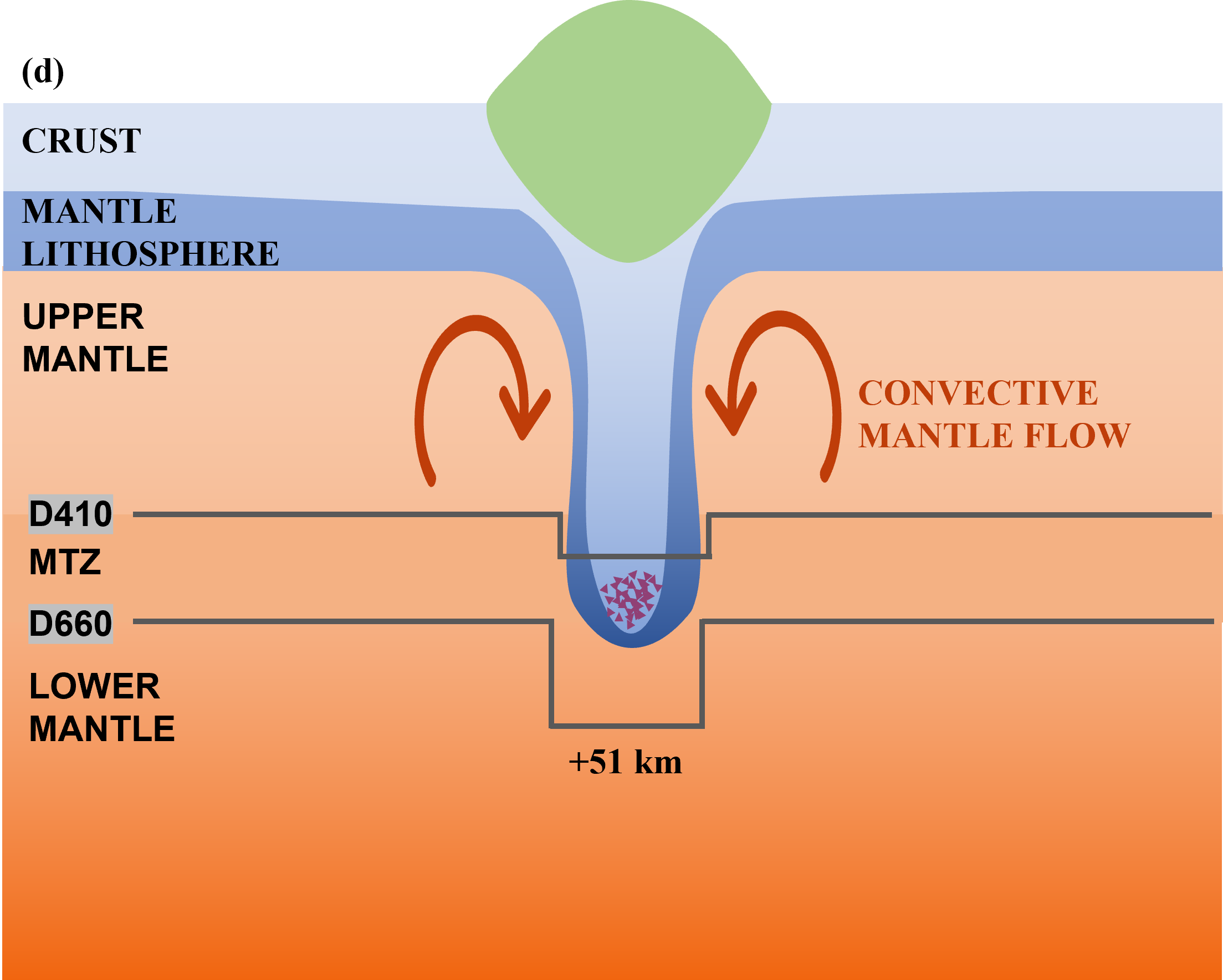 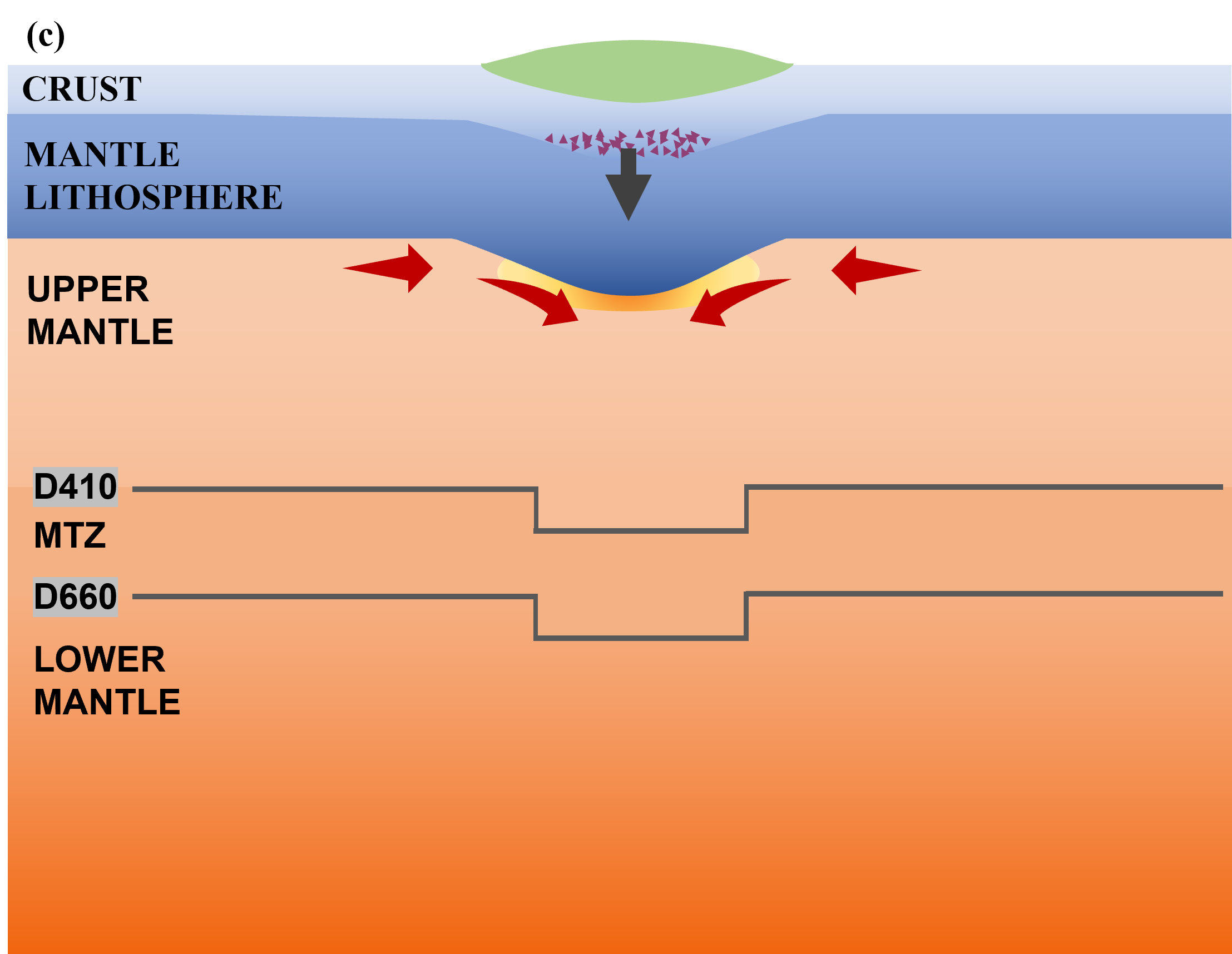